1st Ring: Limbo
Luke Warm. Neither sinned nor believed in Christ. 

Heaven does not claim them, Hell does not want them.
2nd Ring: Lustful
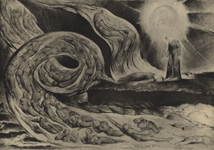 Blown about in darkness.
3rd Ring: Gluttonous
Deprived of individuality. Each is alone, cold, and miserable.
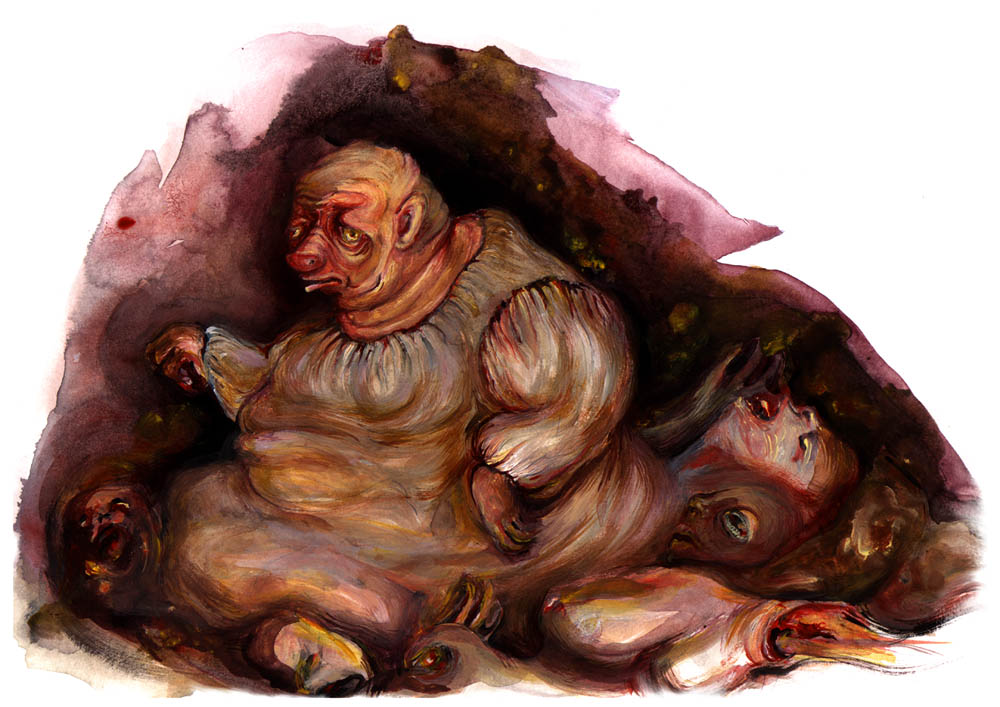 4th Ring: Avaricious
Greedy

 Must roll their wealth back and forth forever.
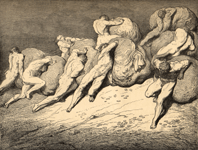 5th Ring: Wrathful and Sullen
“Wrathful”
Muddy figures attack one another.


 “Sullen”
Sink beneath the surface in filthy slime.
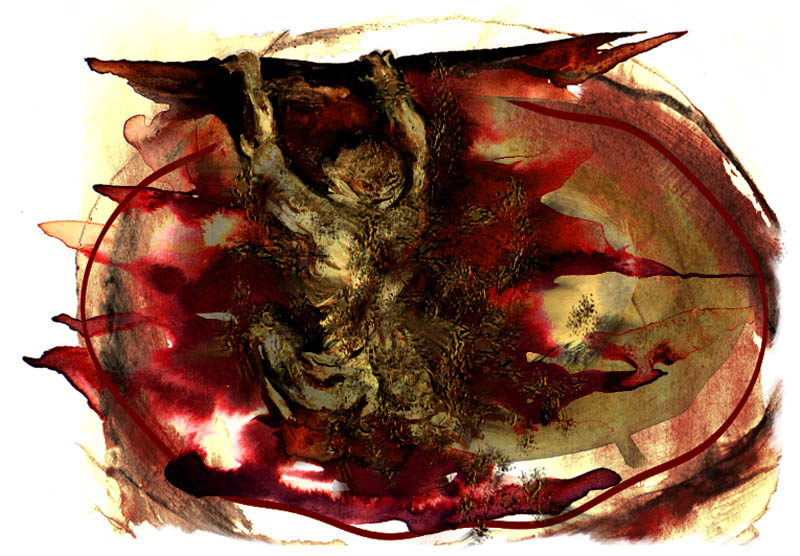 Marsh of Styx
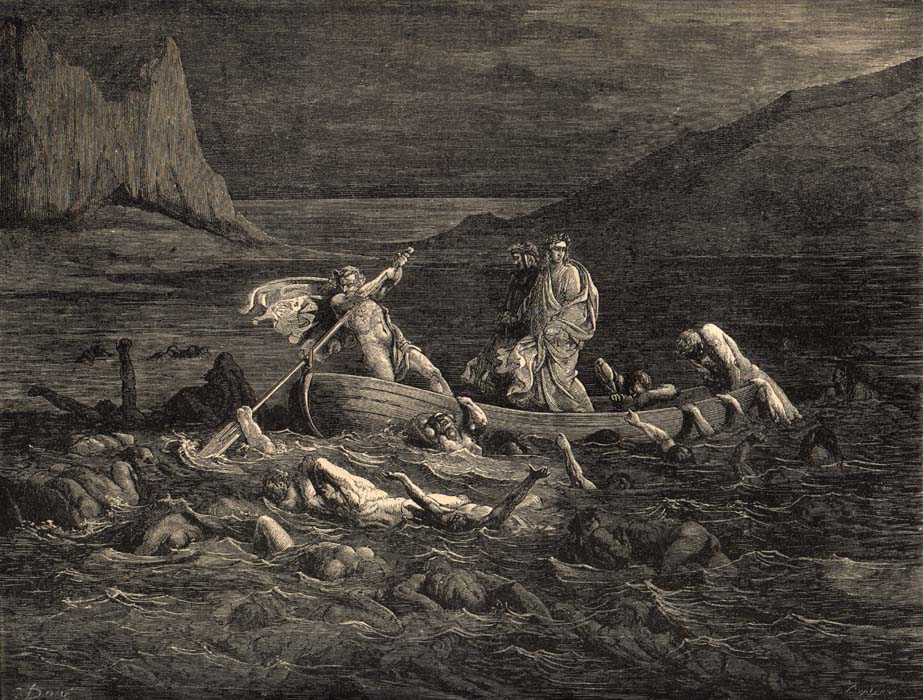 6th Ring: Heretics
Confined in tombs.
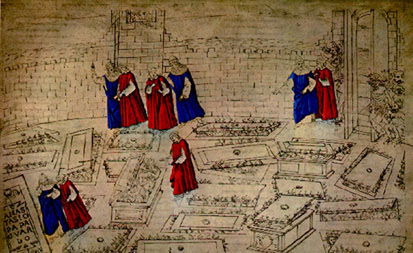 7th Ring: Violent
AGAINST OTHERS:

Immersed in a river of boiling blood.
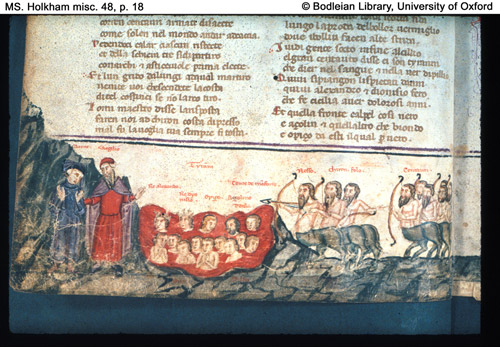 7th Ring: Violent
AGAINST SELF

Twisted plants that cannot move
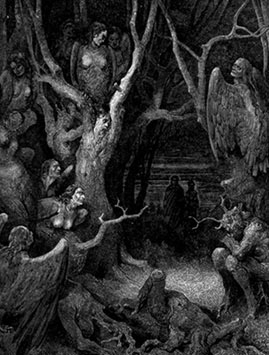 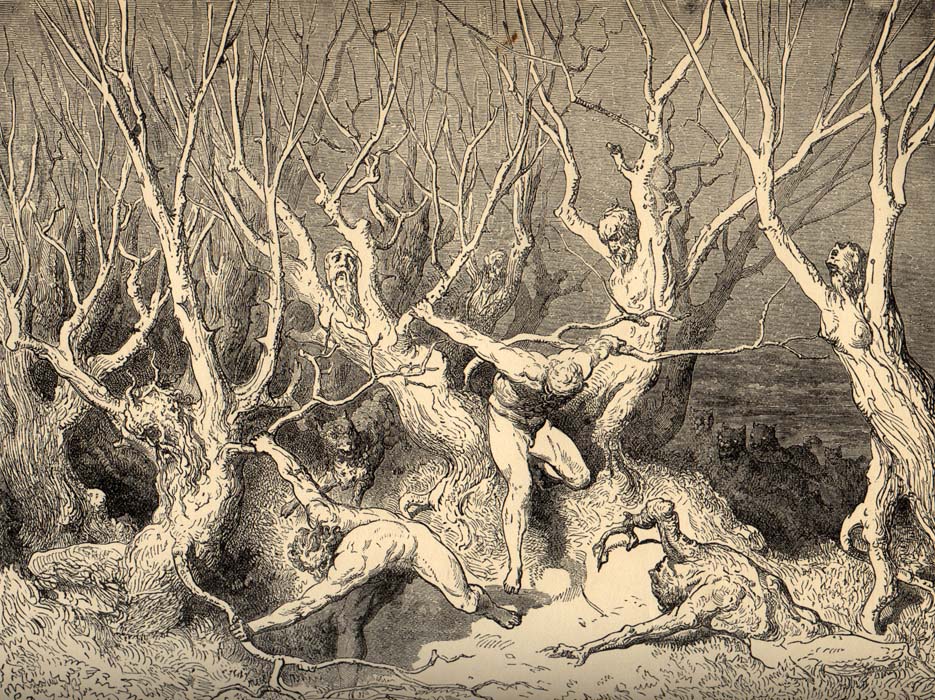 7th Ring: Violent
AGAINST GOD: Must lie facing upward toward heaven

AGAINST NATURE: Must run forever

AGAINST ART: Forced to crouch over moneybags.
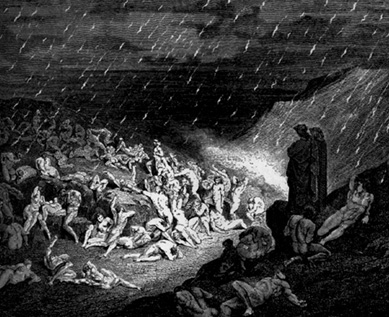 8th Ring: Fraudulent
SEDUCERS:

Driven by horned demons
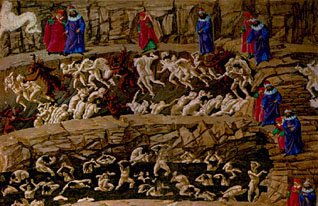 8th Ring: Fraudulent
FLATTERERS:

Forced to wallow in a floor of excrement
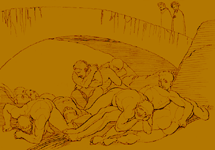 8th Ring: Fraudulent
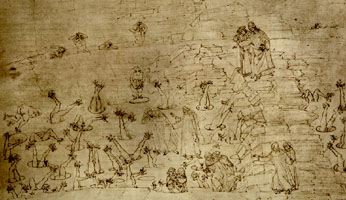 SIMONISTS (Those who attempt to purchase the power of the holy spirit):

Buried head down and burned on the soles of their feet.
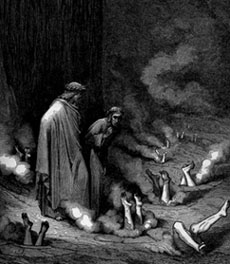 8th Ring: Fraudulent
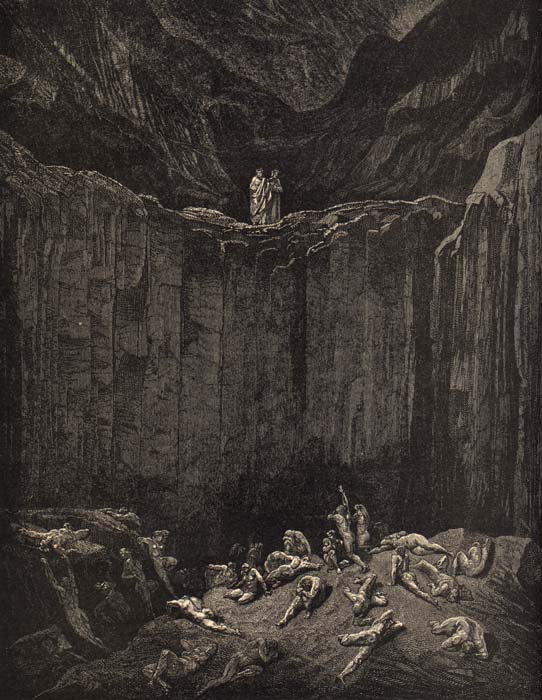 FORTUNE TELLERS/ SOOTHSAYERS

Bodies distorted so that the head is twisted around to only view his back.
8th Ring: Fraudulent
GRAFTERS

Dipped into boiling tar. Demon holds down the sinners with a pitchfork.
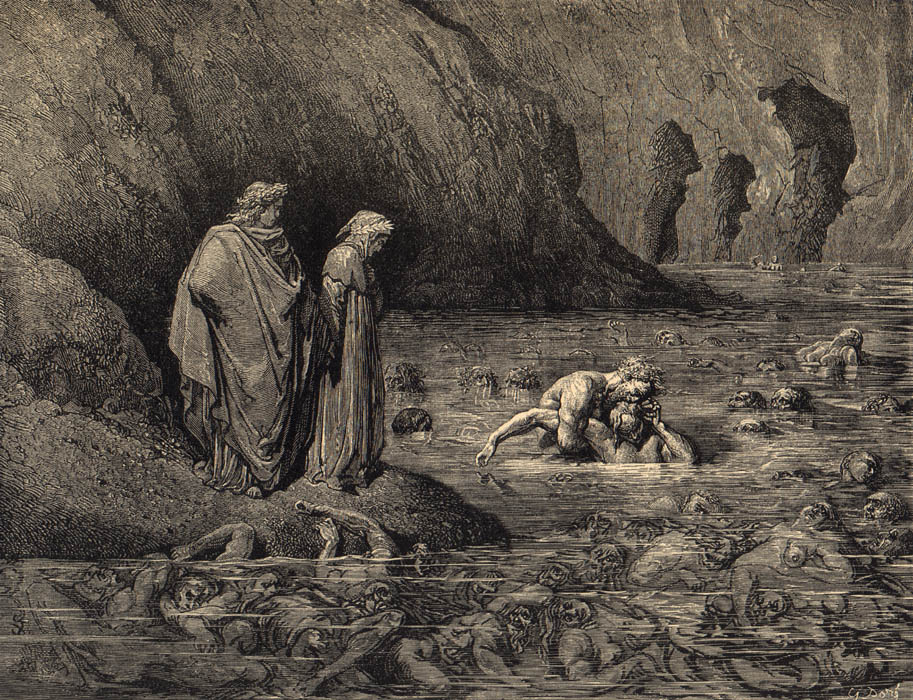 8th Ring: Fraudulent
HYPOCRITES

Must always walk at a steady pace.
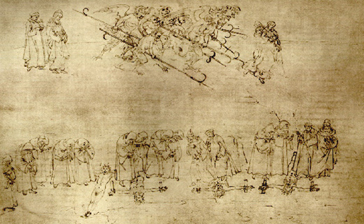 8th Ring: Fraudulent
THEIVES 

Snakes coil and bind these sinners
8th Ring: Fraudulent
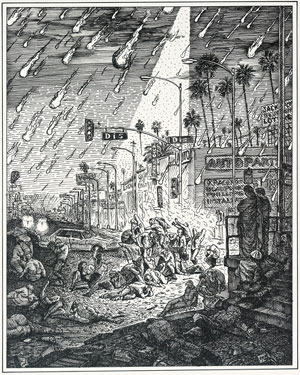 DECIEVERS

Wrapped in fire
8th Ring: Fraudulent
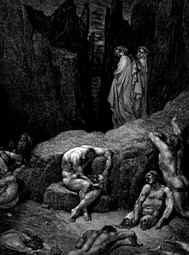 SCANDALS

Hacked to pieces, put back together, and hacked up again.
8th Ring: Fraudulent
FALSIFIERS

Made insane; plagued with all types of illnesses and diseases.
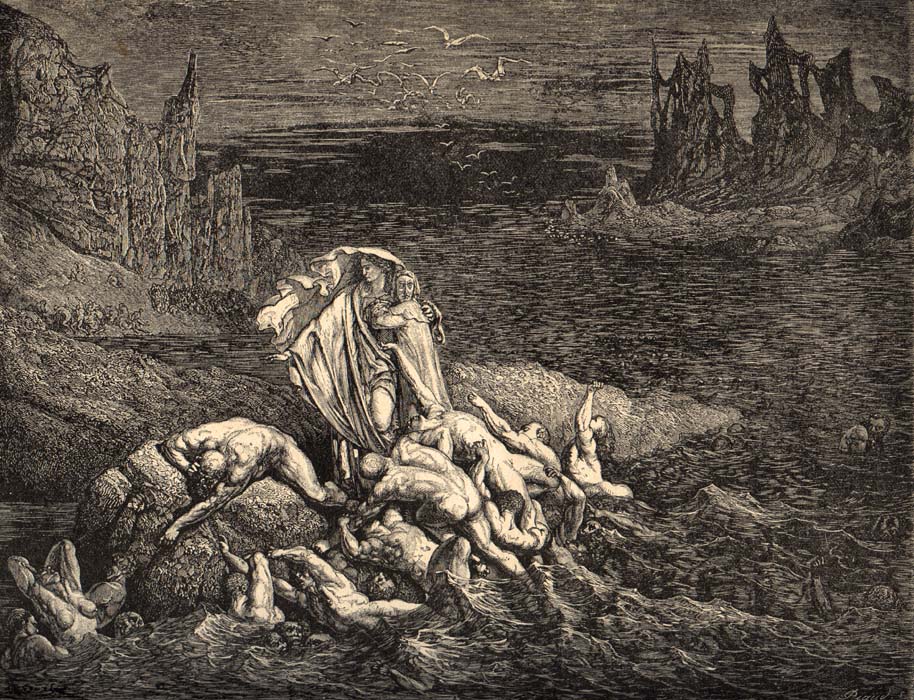 9th Ring: Treachery
TO FAMILY, COUNTRY, AND FRIENDS

Frozen in a sheet of ice with only their face exposed to show the pain.
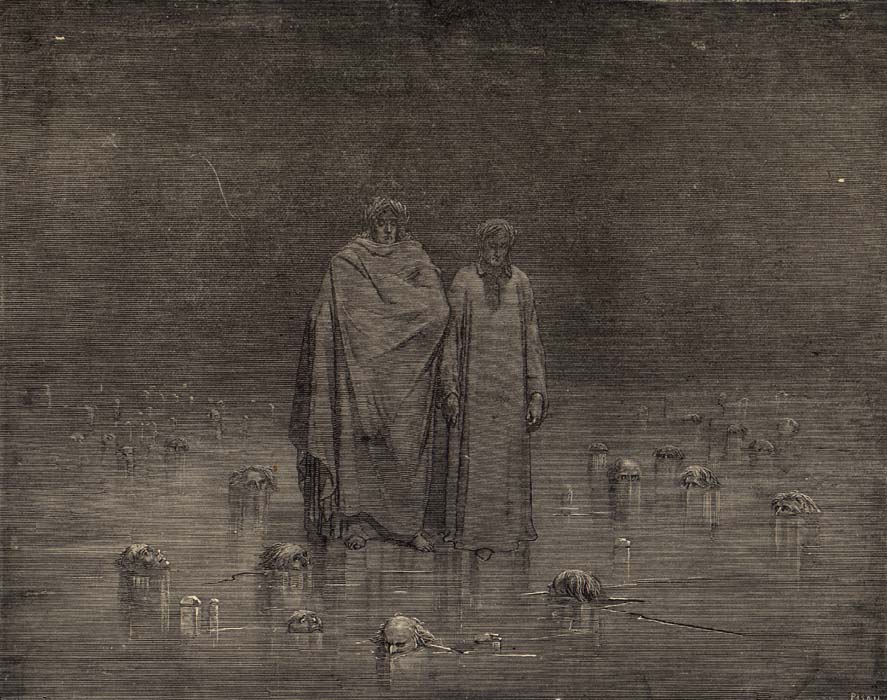 Center of 9th Ring: Lucifer
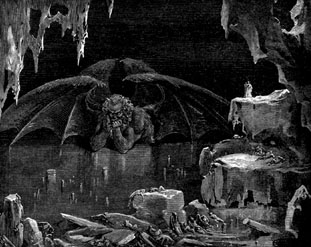 This powerpoint was kindly donated to www.worldofteaching.com




http://www.worldofteaching.com is home to over a thousand powerpoints submitted by teachers. This is a completely free site and requires no registration. Please visit and I hope it will help in your teaching.